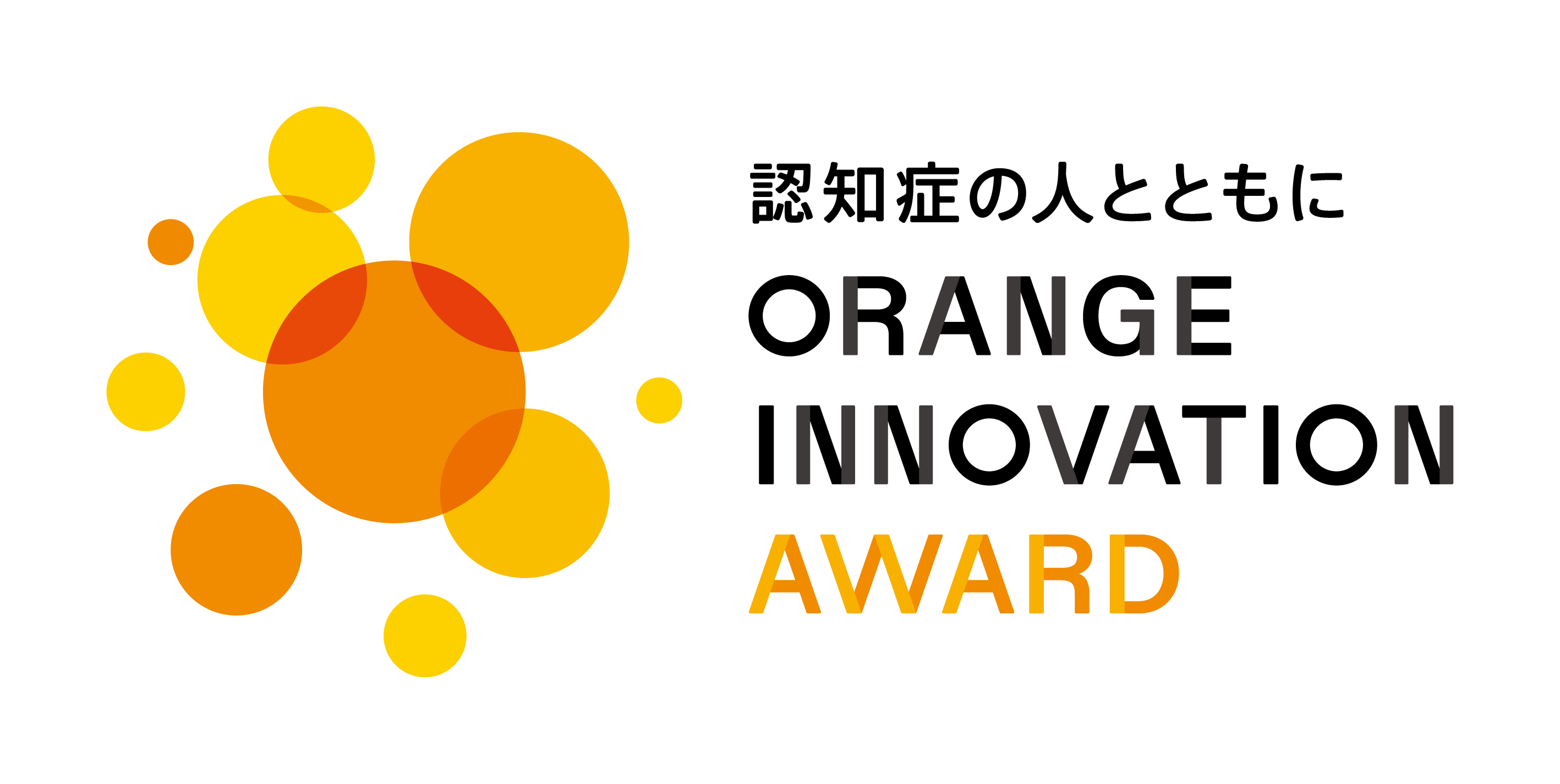 1.　基本情報
以下情報をご記入ください。
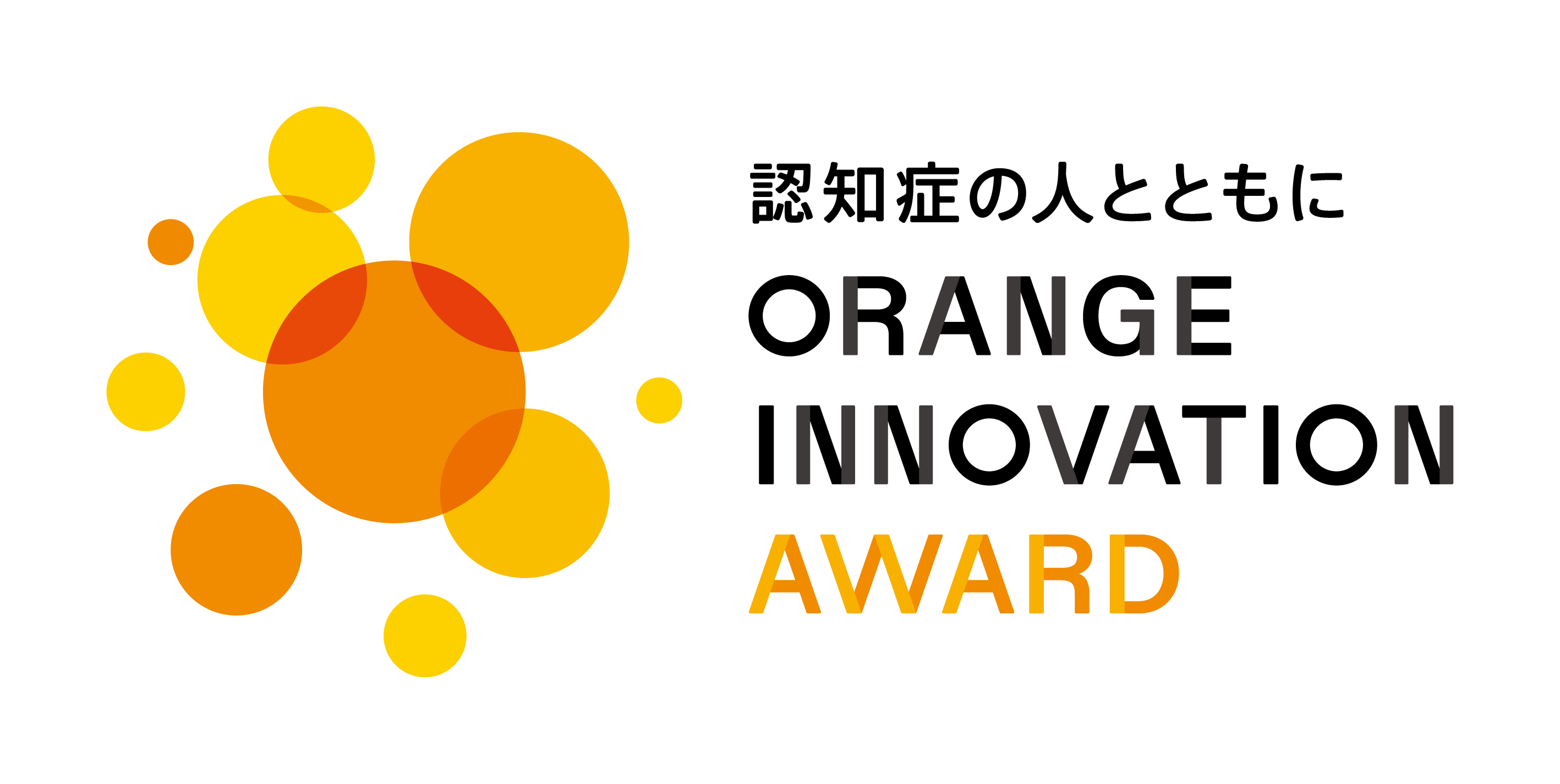 2.　製品・サービスの概要
どのような認知症の人の、どのようなシーンにおける困りごとを解決する製品・サービスなのかがわかるように、
図、写真、イラスト等を用いてパワーポイント１ページにまとめて作成してください。
その際、「独自性・独創性」「認知症の人を含めた生活者のQOLにどれだけ寄与するか/期待されるか」の観点でアピールポイントがあれば記述をお願いします。
※１ページにまとめきれない場合は２ページ以上になってもかまいません。
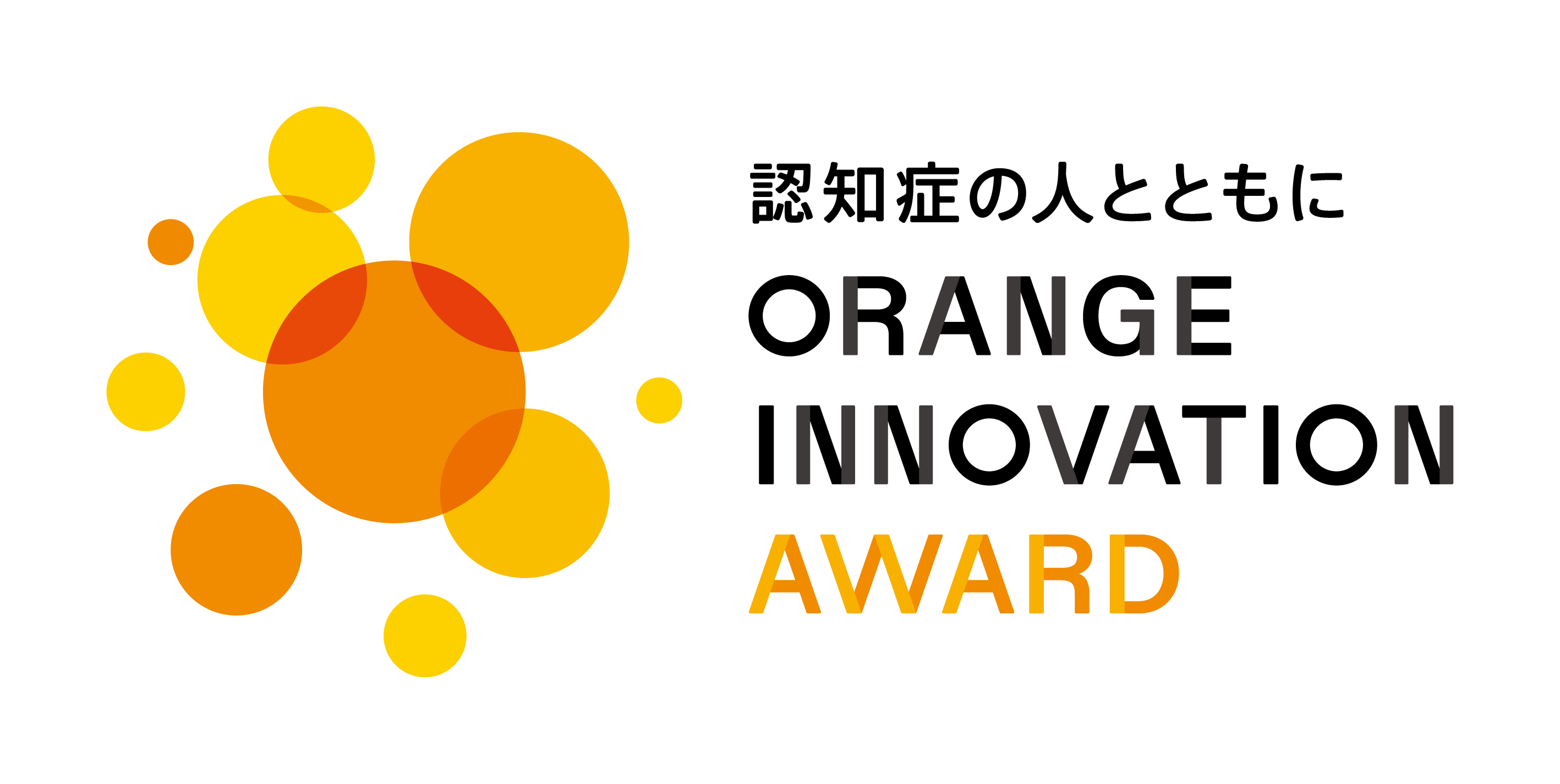 3.　認知症当事者参画の実践状況
製品・サービスの開発ステップにおいて、どのような当事者参画型開発のプロセスを組み込んだのか記述してください。
なお、人数や回数などの数値は評価に影響しませんので、実際の状況を正確にご記入ください。
※参考サイト：『当事者参画型開発の手引き』
https://ninchisho-kanmin.or.jp/dcms_media/other/guide_participation.pdf